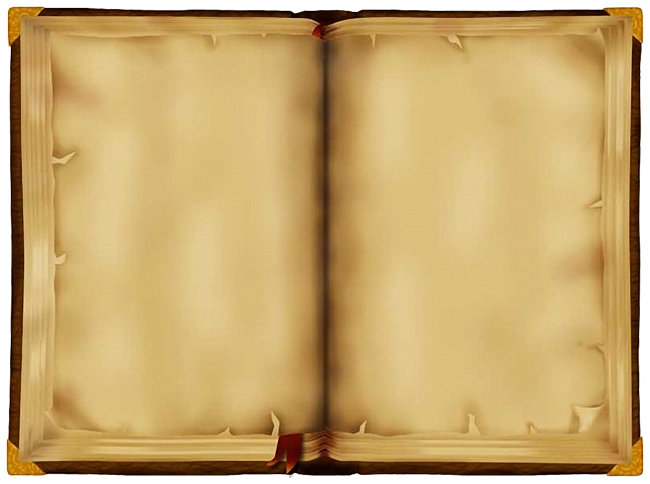 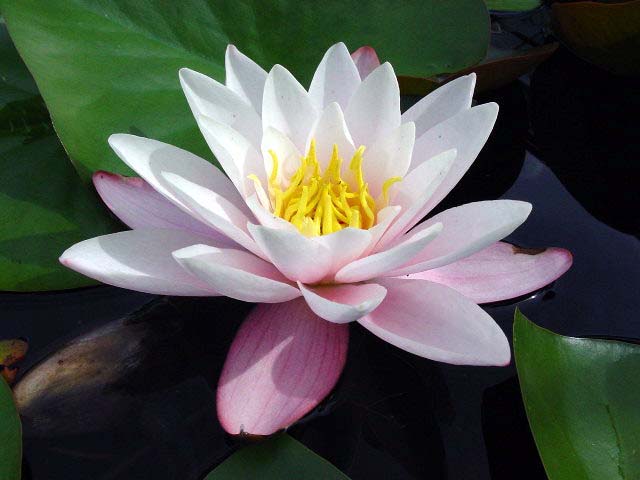 Красная книга растений
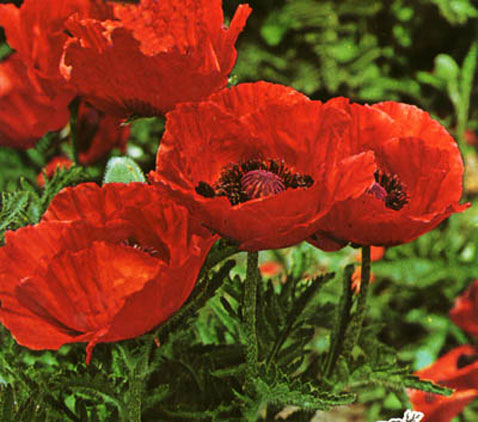 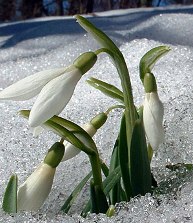 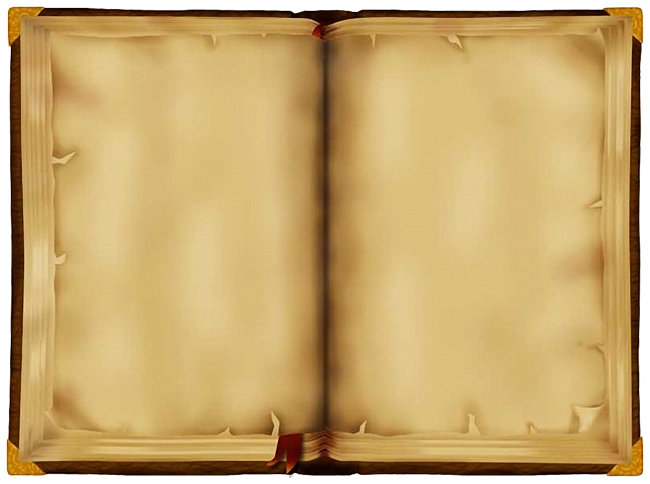 Распространение
Скандинавия, Средняя, Восточная Украина; Балканы; Малая Азия; Восточное Закавказье. 
Россия: Ленинградская, Псковская, Волгоградская обл., Северный Кавказ, Краснодарский край, Северо-Западное Закавказье.
КУВШИНКА БЕЛАЯ
Меры охраны
 регулярный контроль за состоянием популяций, 
 полная охрана, запрет сбора цветущих особей, 
- организация охраняемой территории в заповедниках и парках.
Краткая  характеристика
    Листья крупные, плавающие, на длинных толстых черешках.
Цветки белые, одиночные, крупные.
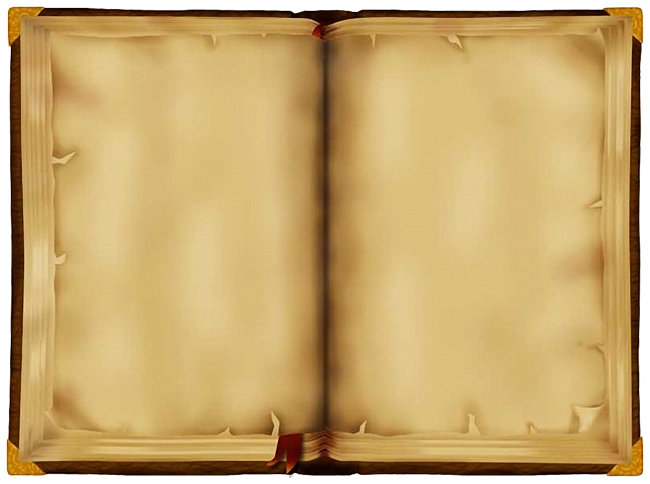 МАК ВОСТОЧНЫЙ
Распространение
Северо-западный Иран, Турция, Армения, Азербайджан, Грузия.
Россия: 
Северный Кавказ: Дагестан. 
Краснодарский край: Бело-Лабинский р-н .
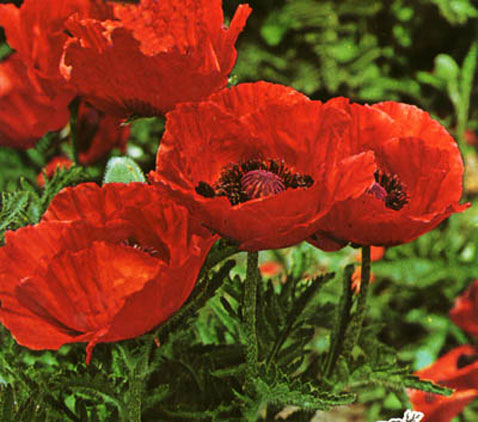 Меры охраны
Был включен в Красную книгу РСФСР («Редкий вид»). 
Необходимы:
контроль за состоянием популяций, 
- создание охранной зоны заповедника вдоль его границ.
Краткая  характеристика
 Травянистый поликарпик. 
Стебель толстый, прямостоячий, 
листья крупные. Лепестки цветков оранжево-огненно-красные с черным квадратным пятном выше основания.
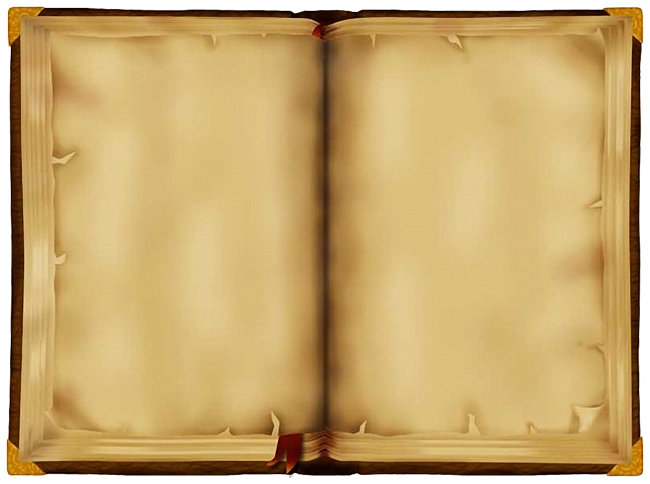 ПОДСНЕЖНИК АЛЬПИЙСКИЙ
Распространение

Юго-Западная Азия; Кавказ.   

Россия: Северный Кавказ, Краснодарский край,
Северо-Западное и Западное Закавказье:
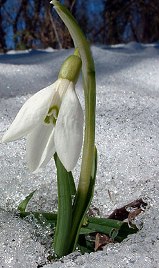 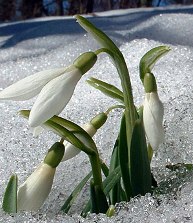 Меры охраны

Необходимо:
осуществлять контроль за состоянием популяций, 

 организовать ботанический памятник природы.
Краткая  характеристика
 Листья линейные, светло-зеленые, с выраженным сизым налетом.
 Наружные листочки околоцветника на верхушке с небольшой выемкой, с зеленым широкосердцевидным пятном.
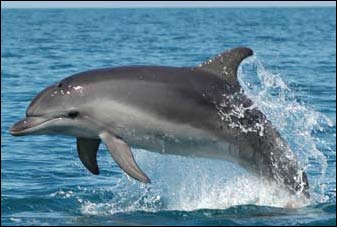 Красная книга животных
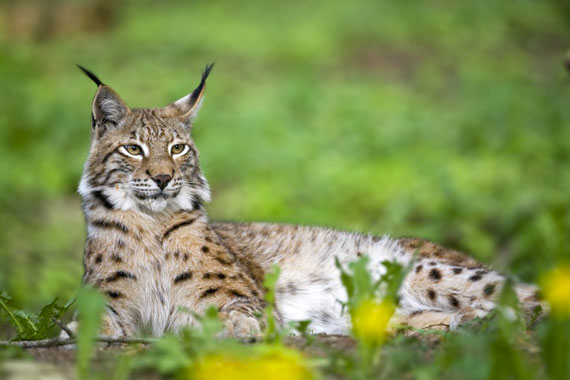 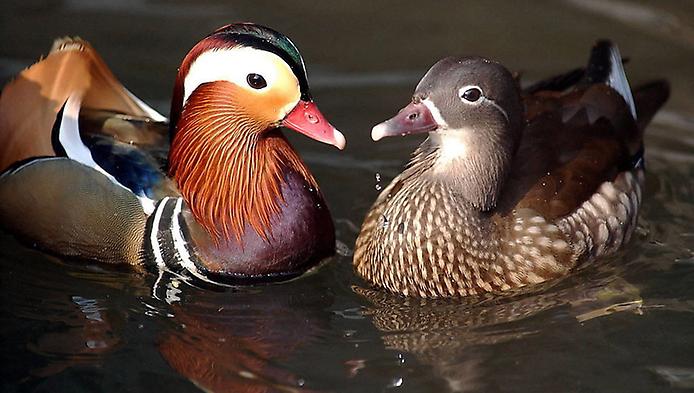 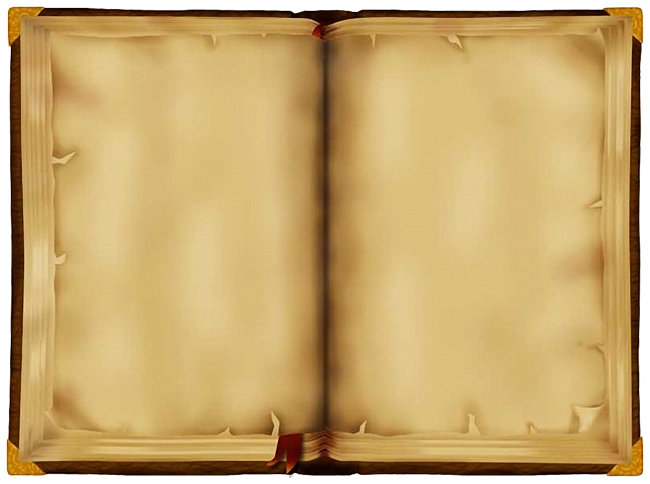 Распространение
Глобальный ареал включает всю акваторию Черного моря, а не только прибрежные р-ны, как считалось раньше.
ЧЕРНОМОРСКАЯ АФАЛИНА
Численность
Достоверных сведений о численности афалин в Черном море нет. Корабельные учеты в узкой 12-мильной зоне Украины и России в 2003 г. показали, что на этой терри-тории обитает 4–5 тыс. афалин
Меры охраны
Разработка мер, уменьшающих случайный прилов.
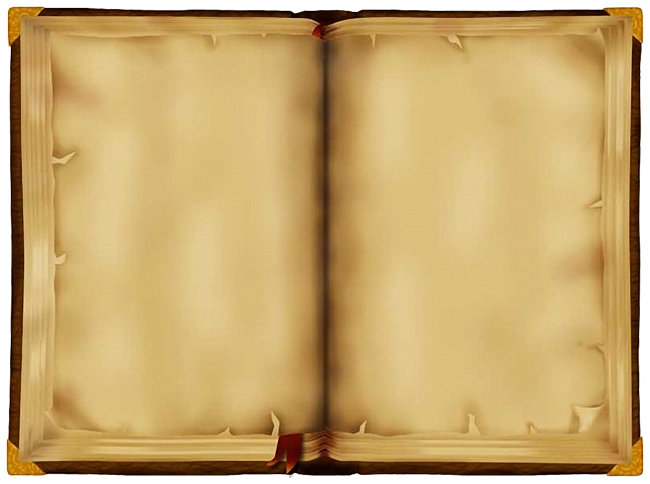 Распространение
Кавказ, Карпаты, Балканский по-луостров, Турция, северные области Ирана. В России — Северный Кавказ.
КАВКАЗСКАЯ РЫСЬ
Численность
В настоящее время численность стабилизировалась в пределах 38–47 особей.
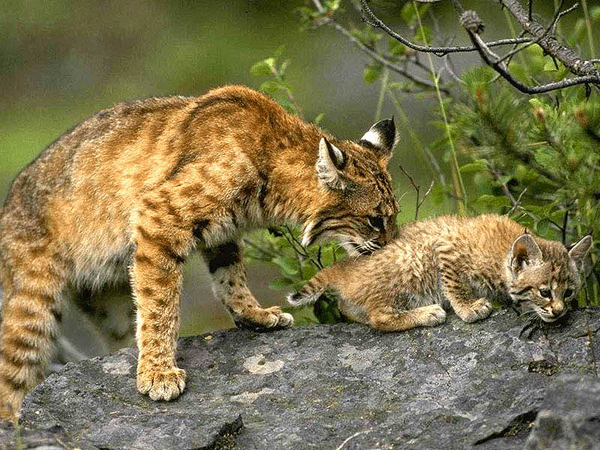 Меры охраны
Запрет на негуманные способы отлова диких животных .
Необходимы постоянный мониторинг ареала и численности вида.
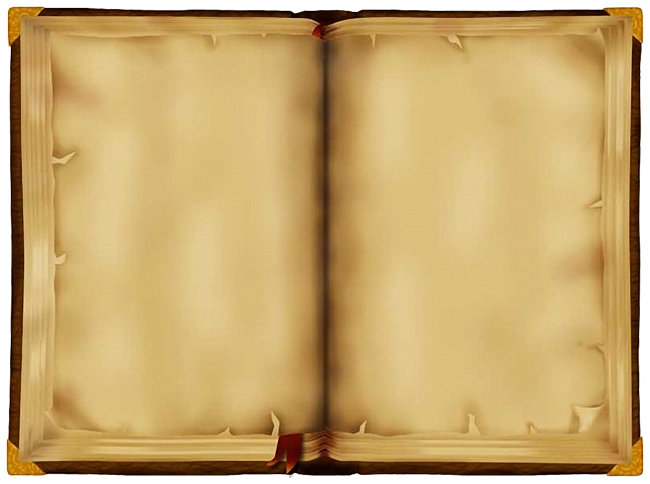 Распространение
Современные гнездовья в России - в Амурской и Сахалинской обл., в Хабаровском и Приморском краях.
Вне России обитает в Японии и Китае.
МАНДАРИНКА
Численность
Численность мировой популяции не превышает 25 тыс. пар.
Меры охраны 
- занесена в Красный список 
- охраняется в заповедниках 
- усилить контроль за соблюдением правил лесопользования в запретных полосах по берегам рек
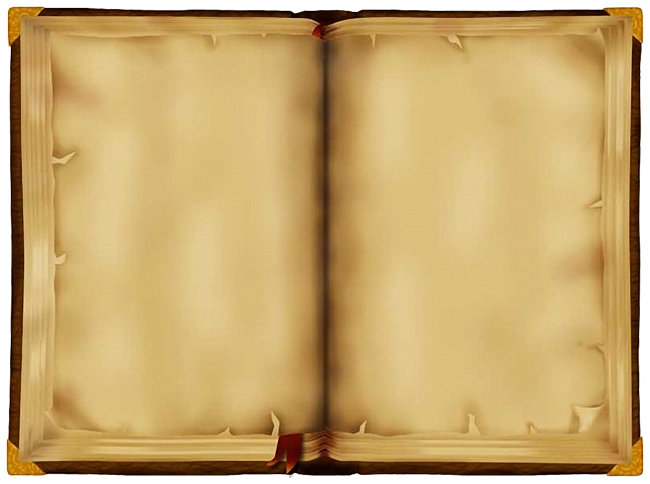 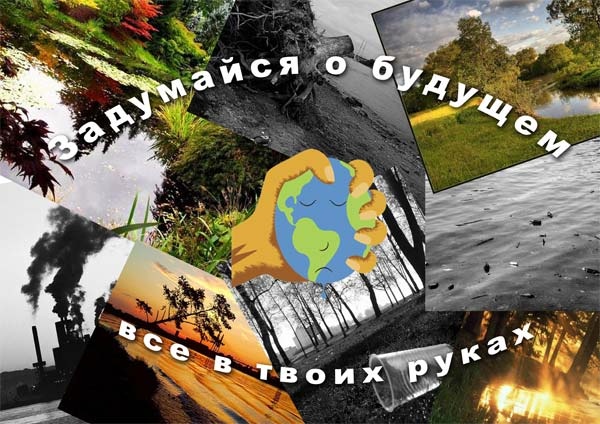